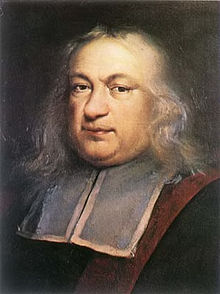 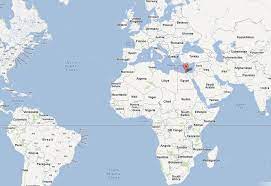 Diophante Fait par ÉlikaNadeauVillage : AlexandriePériode de temps : 200 à 500 ans  après Jésus Christ jusqu’à Anesthétique
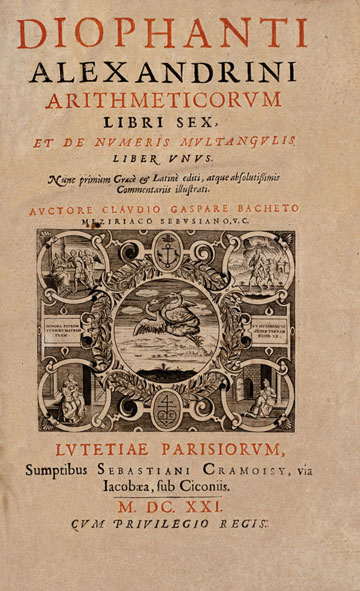 Son œuvre :
Son épitaphe
Enfance:1/6, 14
Adolescence:1/12, 7
Avant son mariage:1/7, 12
5 ans avant d’avoir un fils:
Son fils vécu:1/2, 42
Il ne vécu alors que 4 ans
 dénominateur commun:84
Comment peut-on trouver quatre nombres lorsqu’on connaît toutes le s sommes possibles de trois d’entre eux?
X + y + z = 20          alors w=11
W + x + y       = 22          alors x=4
W + x       + z = 24          alors y=7
W       + y + z = 27          alors z=9
-----------------------
  3w + 3x + 3y + 3z = 93